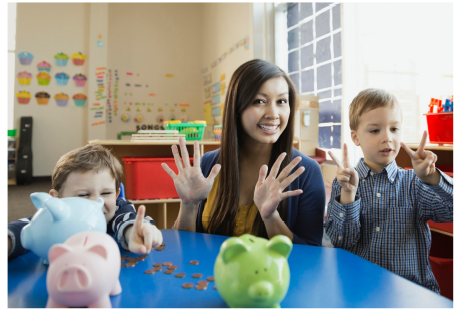 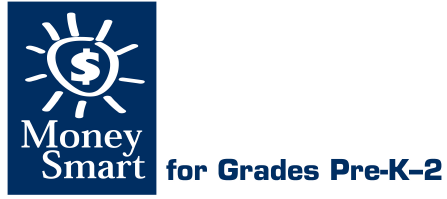 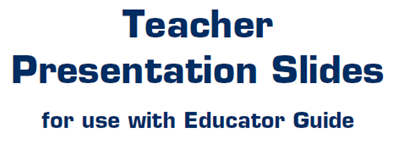 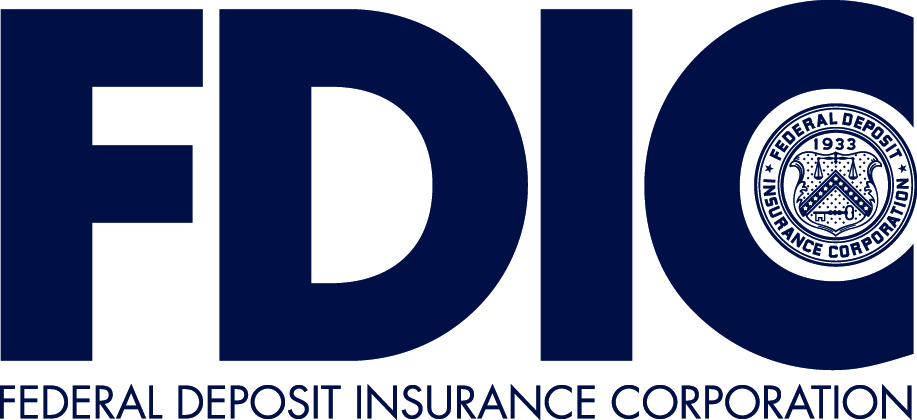 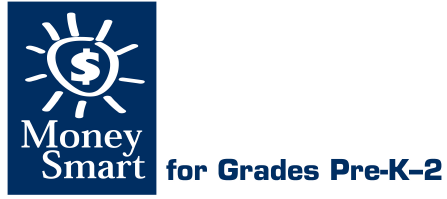 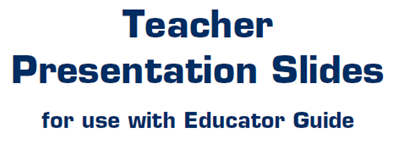 LEVEL 1, LESSON 5
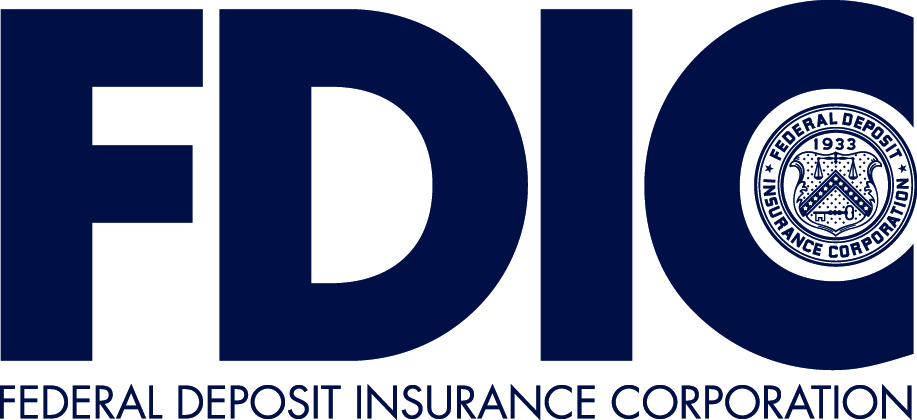 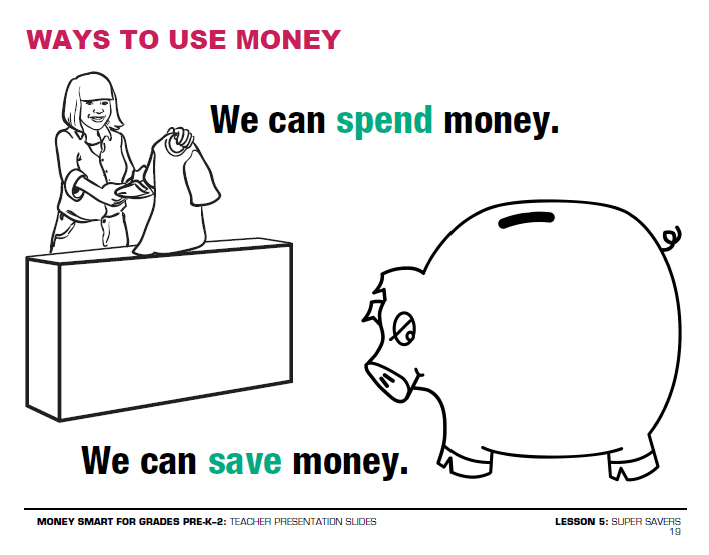 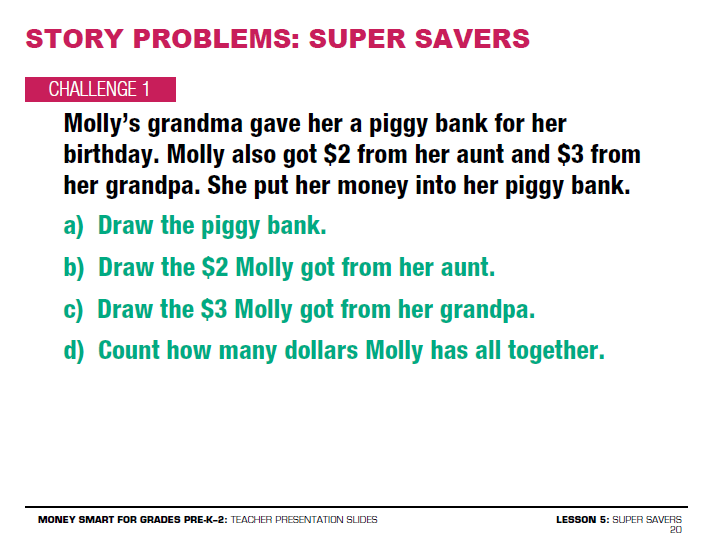 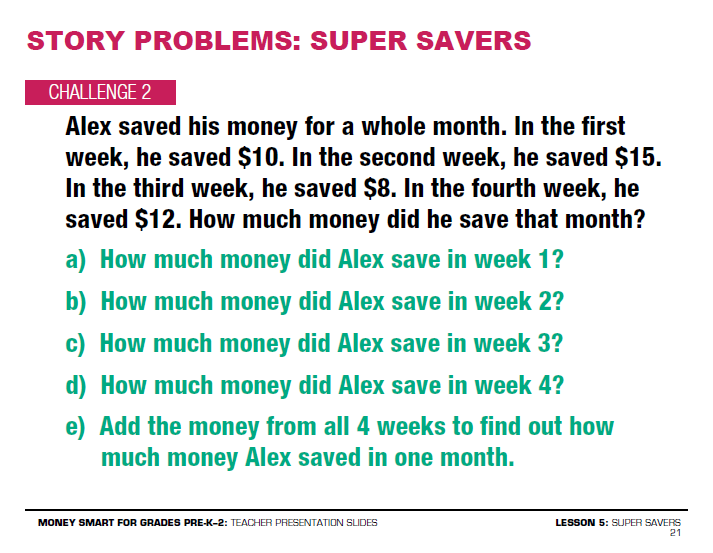 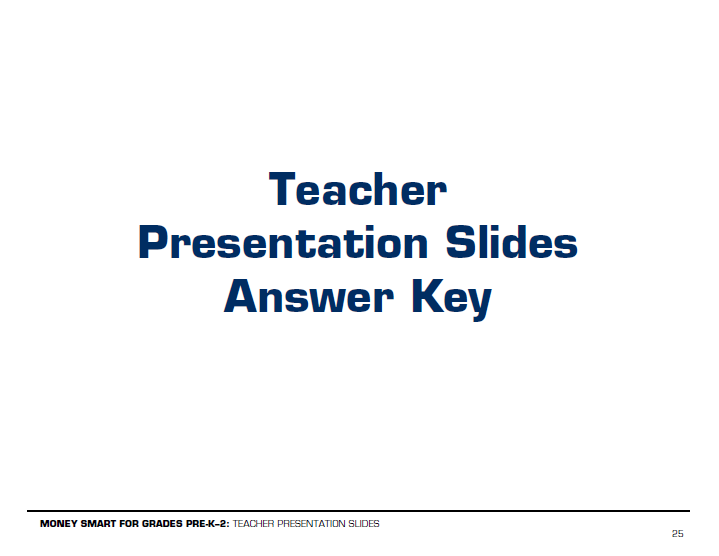 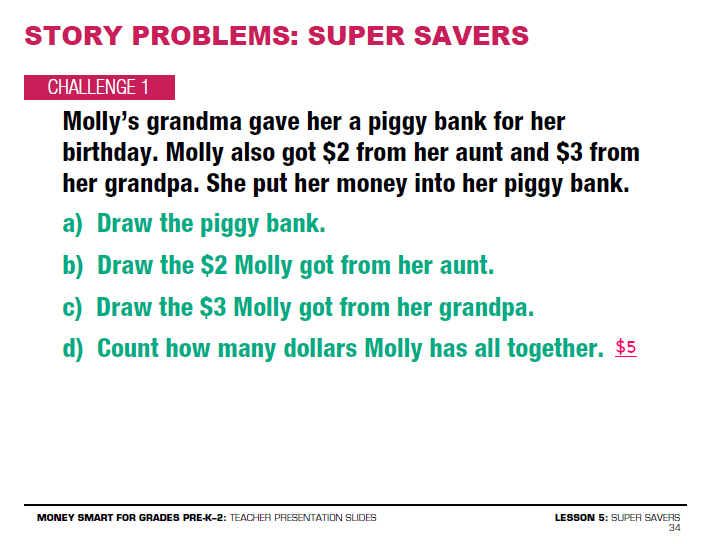 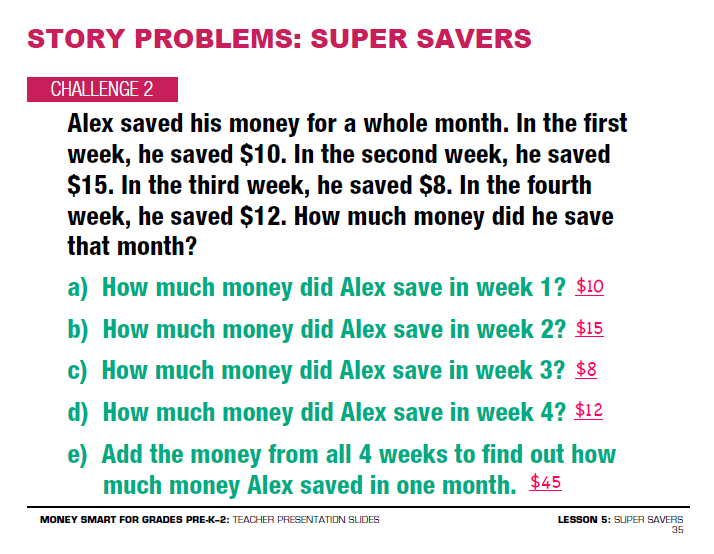